Pitch Deck Template
University of Bonn Transfer Center enaComPrototyping Grant
Dr. Alexander Küsshauer
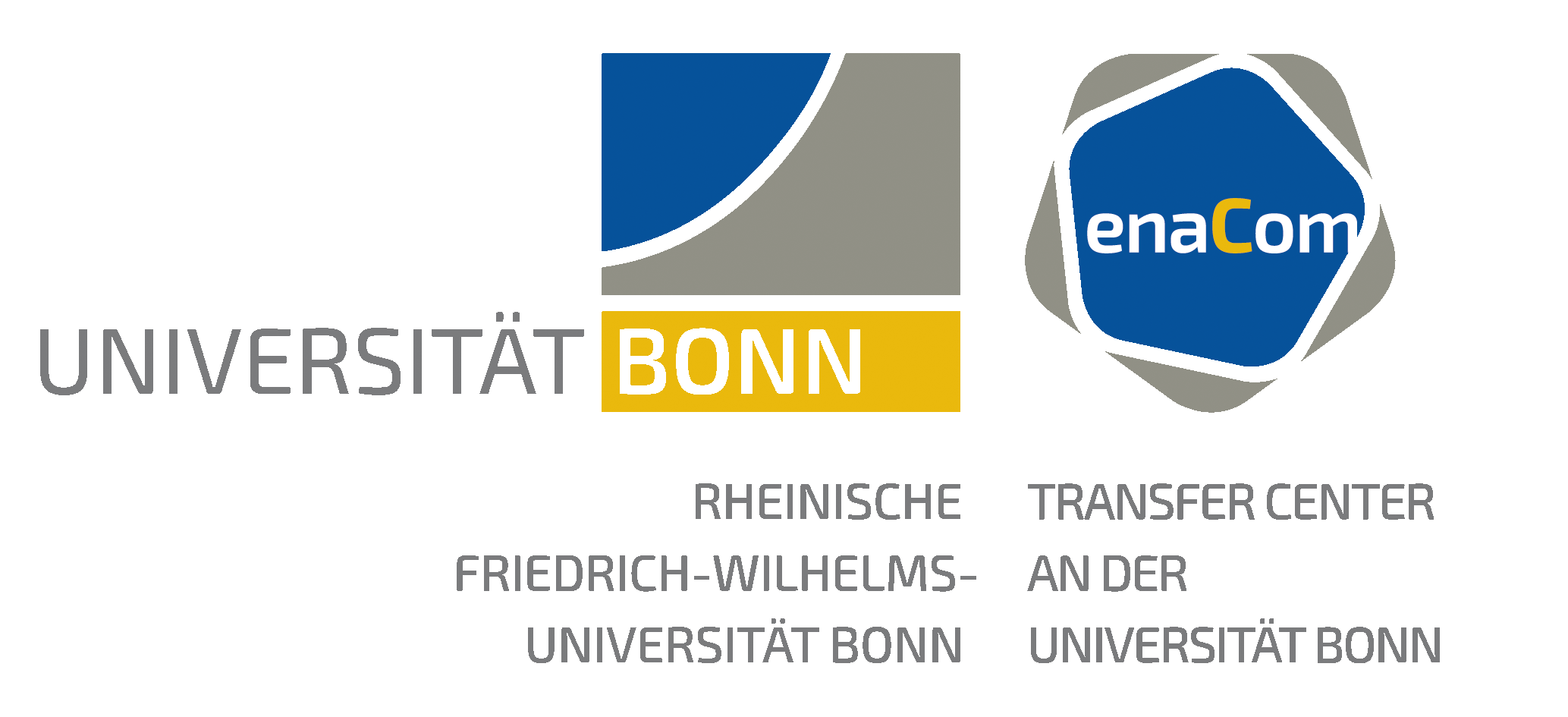 Basic Design Rules
Stay consistent with your structure, fonts, colors and style!
You don‘t need a professional designer. Just follow these simple rules. And don‘t use bullet points. You are not in school. Use the slide master (see next page)
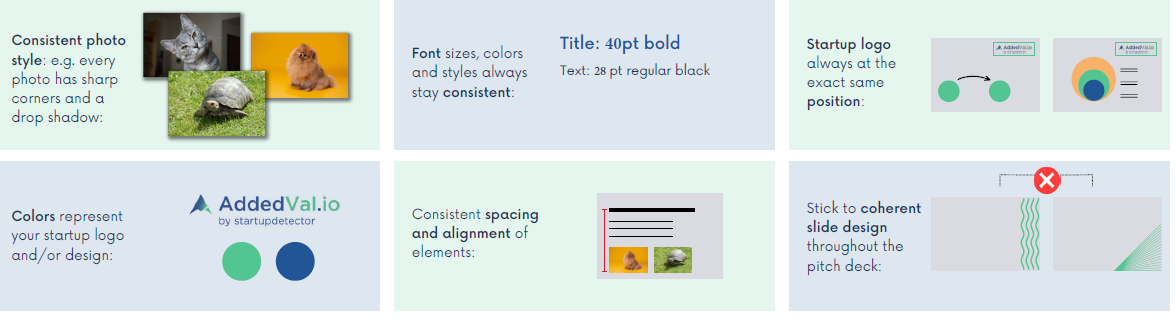 17.04.2024
2
The Slide Master
You can control the overall layout and formatting of all slides with the Slide Master
Using the Slide Master ensures consistency in design and formatting throughout a presentation, saving time and maintaining a cohesive visual identity. In other words: If you change the color of your title, you only have to do it once!
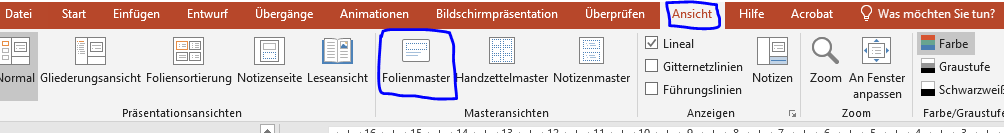 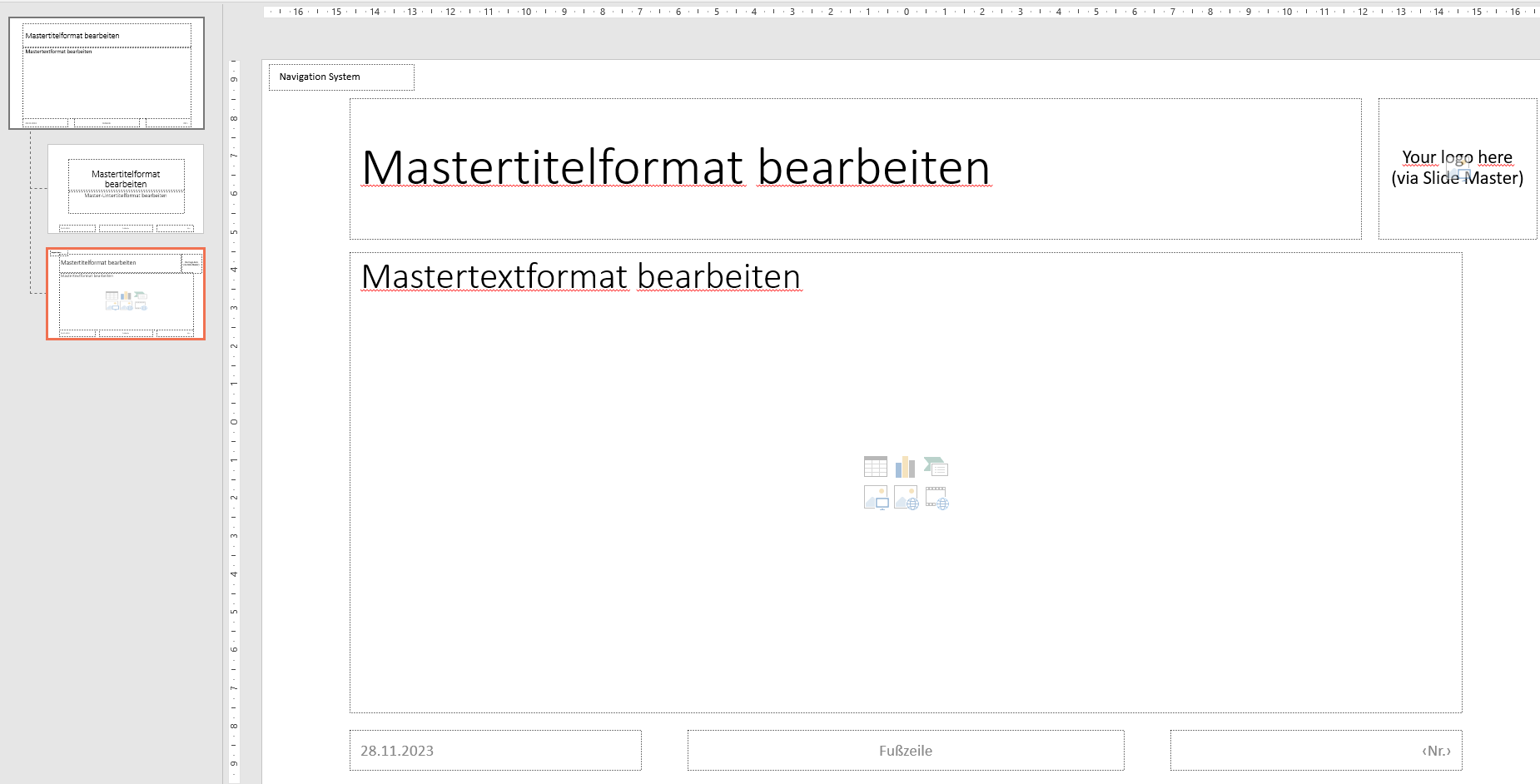 17.04.2024
3
Basic Design Rules
Be visual (and avoid long continuous text)
Your content may be complex, but must be easy to grasp. Use 
arrows, diagrams, flowcharts, icons or other non-text elements to
minimize the workload of your reader's brain.
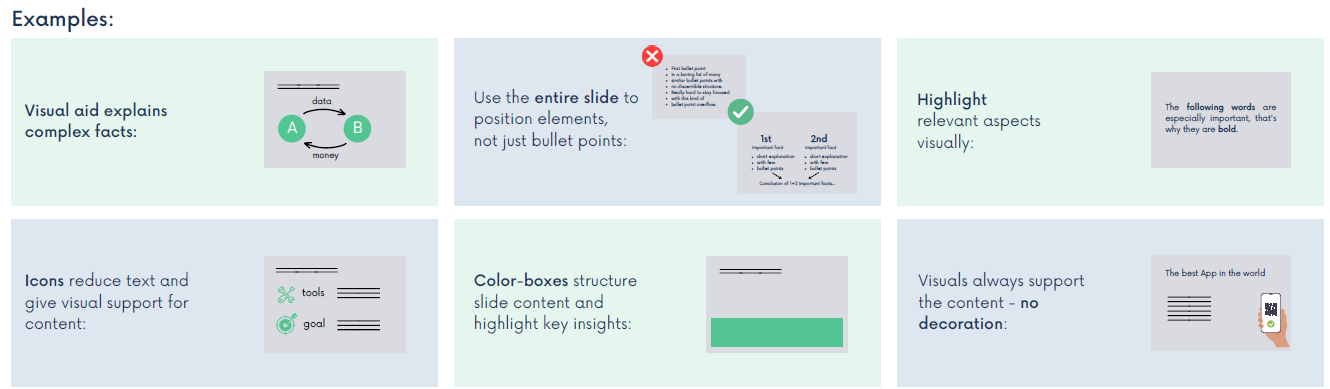 17.04.2024
4
Basic Design Rules
Add these tweaks to make your design flawless
Tiny design improvements can subconsciously boost the jurys’ perception of your pitch - Add them once your deck is otherwise ready.
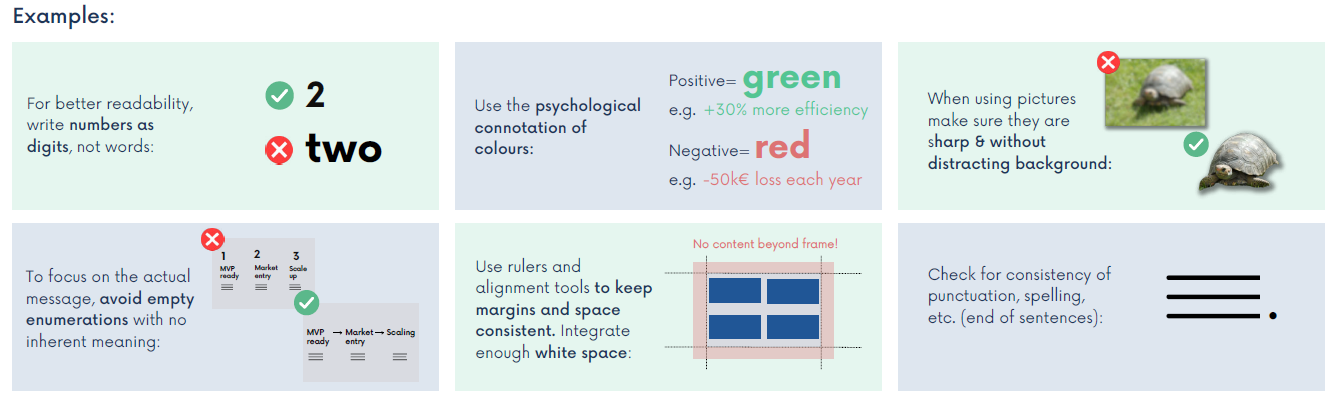 17.04.2024
5
If you only remember this…
Action Titles deliver your core message directly into the jury’s brain.
To make sure your message gets across, you need to tell at least 60% of each slides content in the titel!





„Problem“, „Solution“, „Business Model“ are NOT good titles but your navigation system (Top left corner)! You don‘ need an agenda!
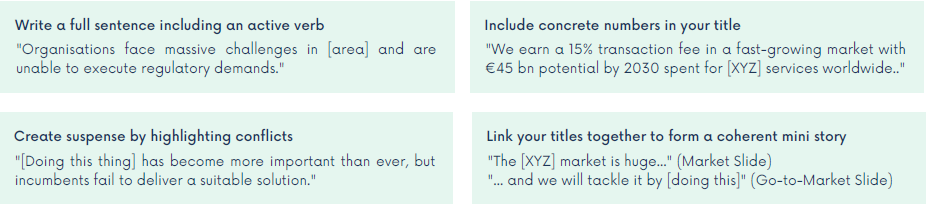 17.04.2024
6
Slide-By-Slide Overview
You can never go wrong with this slide order to tell your story
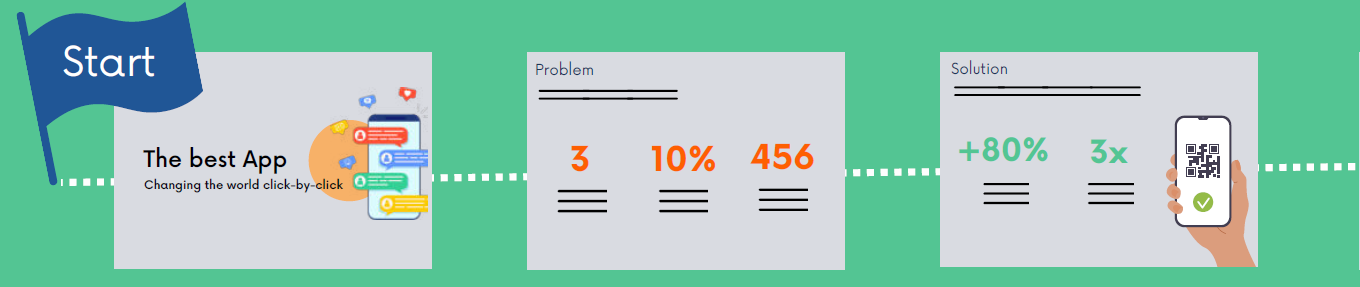 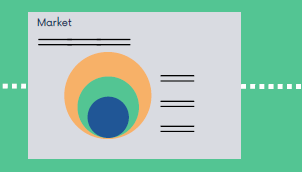 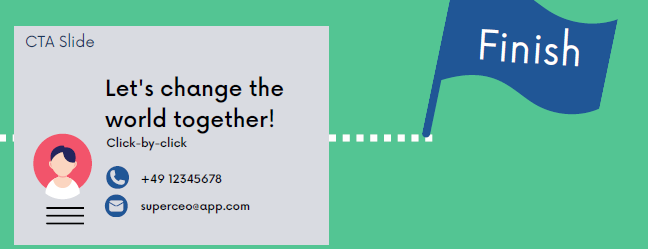 17.04.2024
7
The Cover Slide
Use logo, Tag Line, Supporting visuals, product picture for the perfect cover
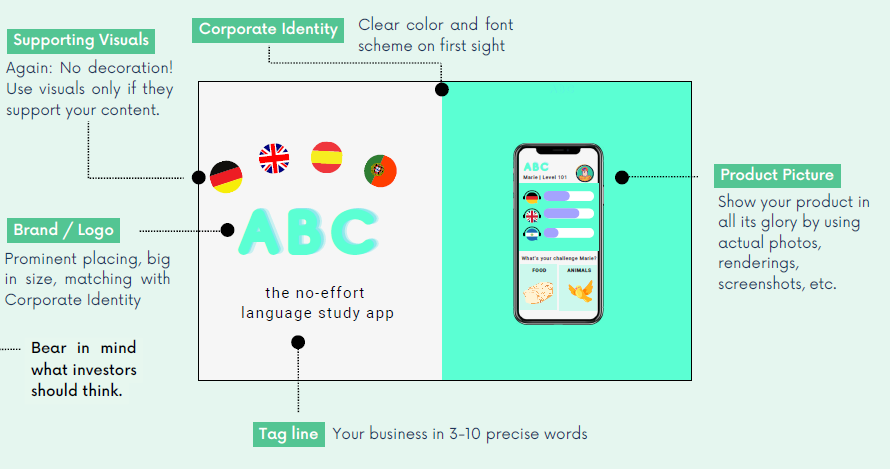 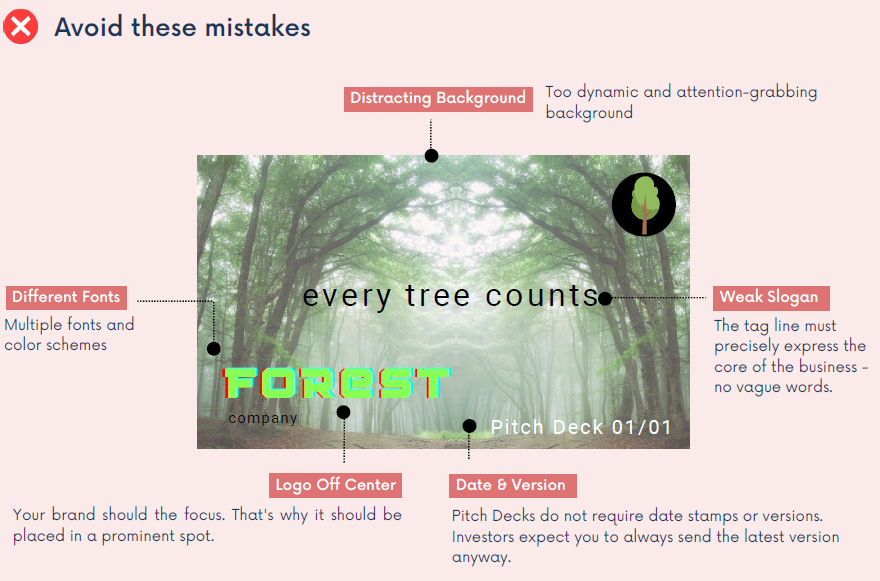 17.04.2024
8
The Problem Slide
Show the jury that the problem REALLY exists… and how BIG it is
Good startup solve relevant problems! If you don‘t know yet, do research. Let BING (AI) help you with that
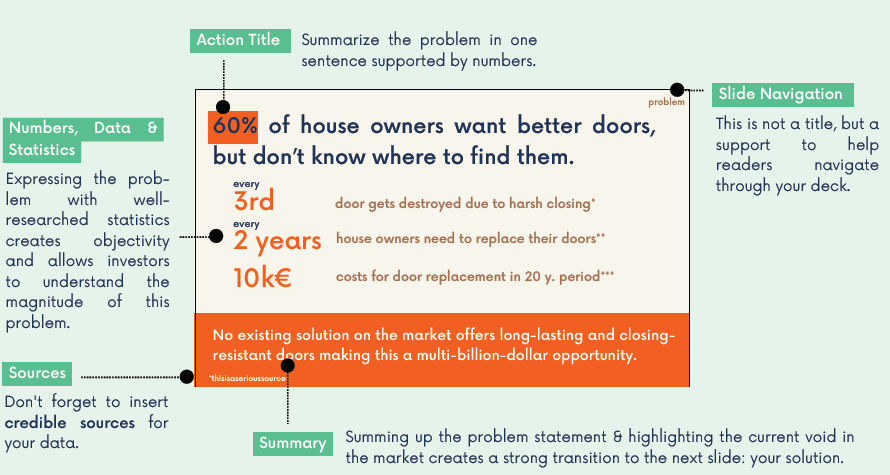 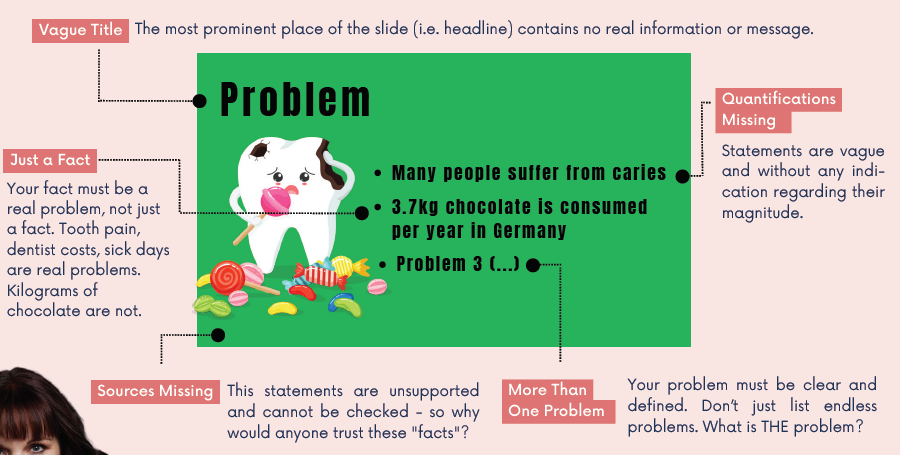 17.04.2024
9
The Solution Slide
Explain your solution in an elegant way and how it is intended to work!
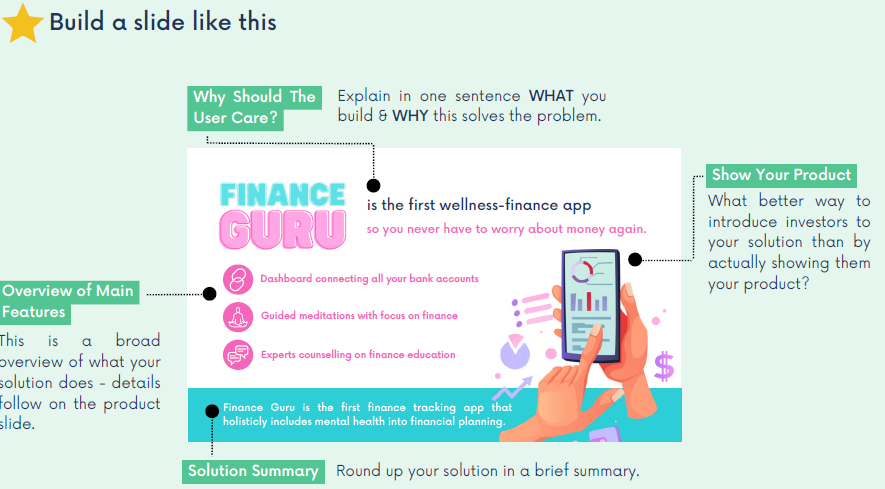 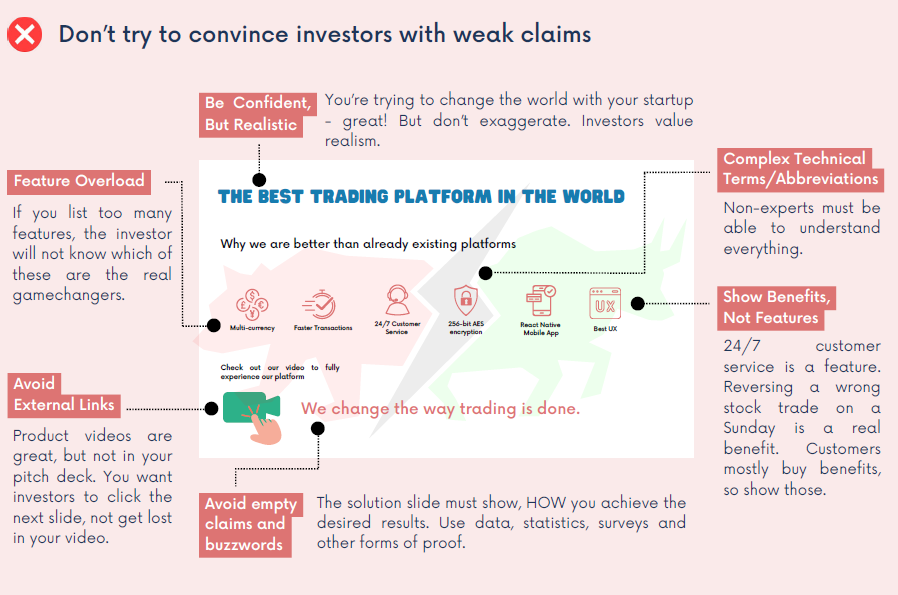 17.04.2024
10
The Market Slide
Show the jury how tempting your market is
You can start with a niche product, but your overall market needs to be BIG.
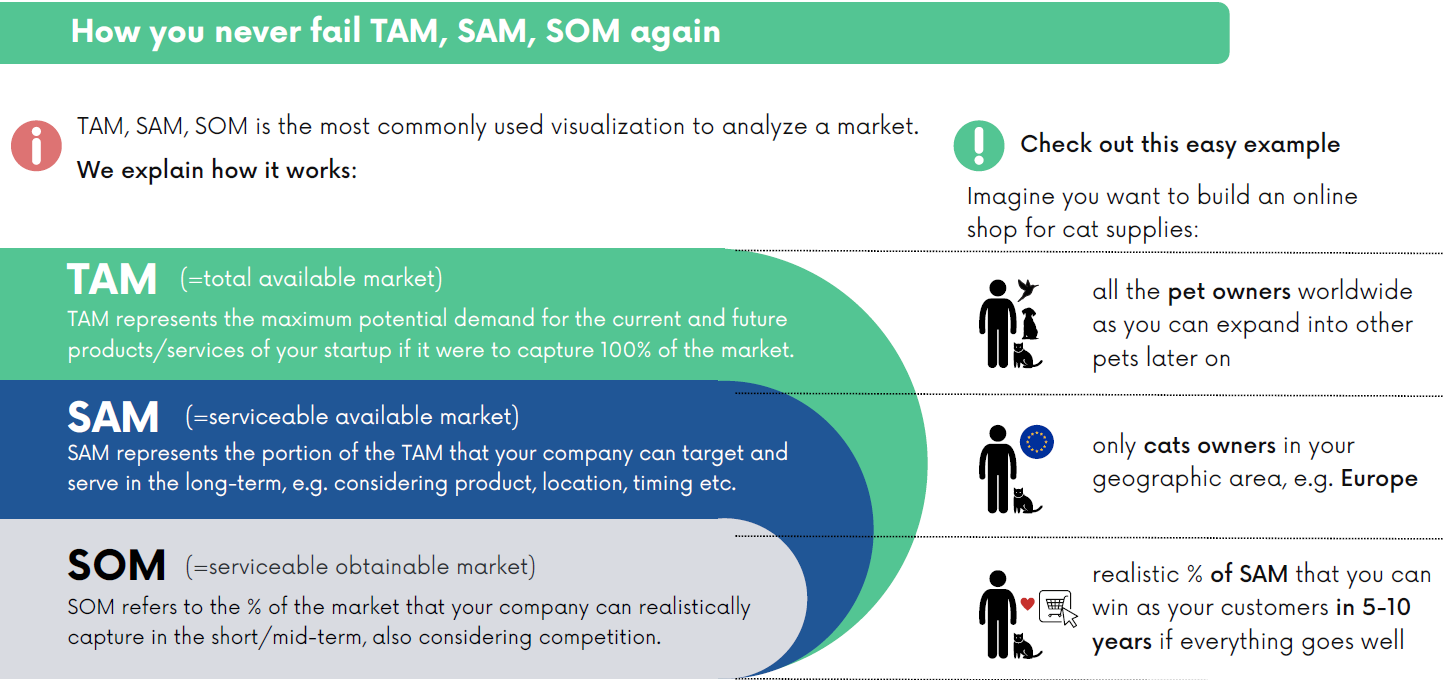 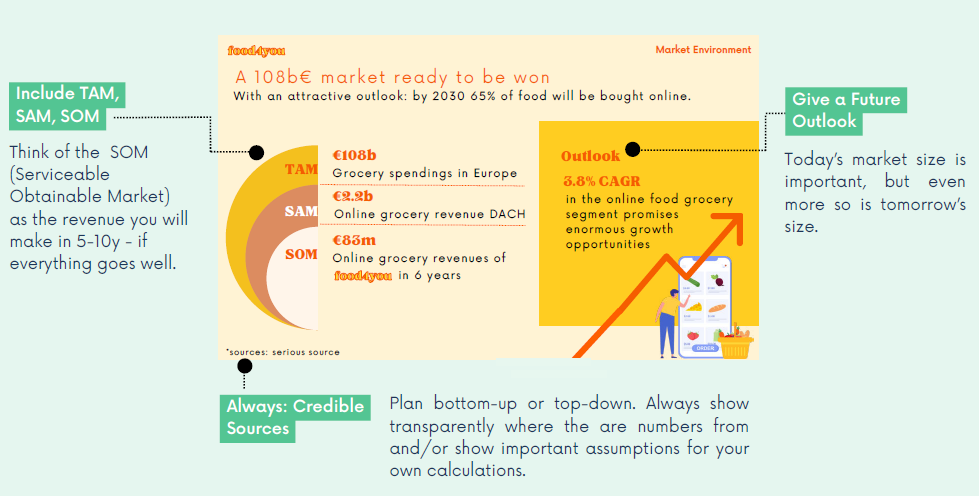 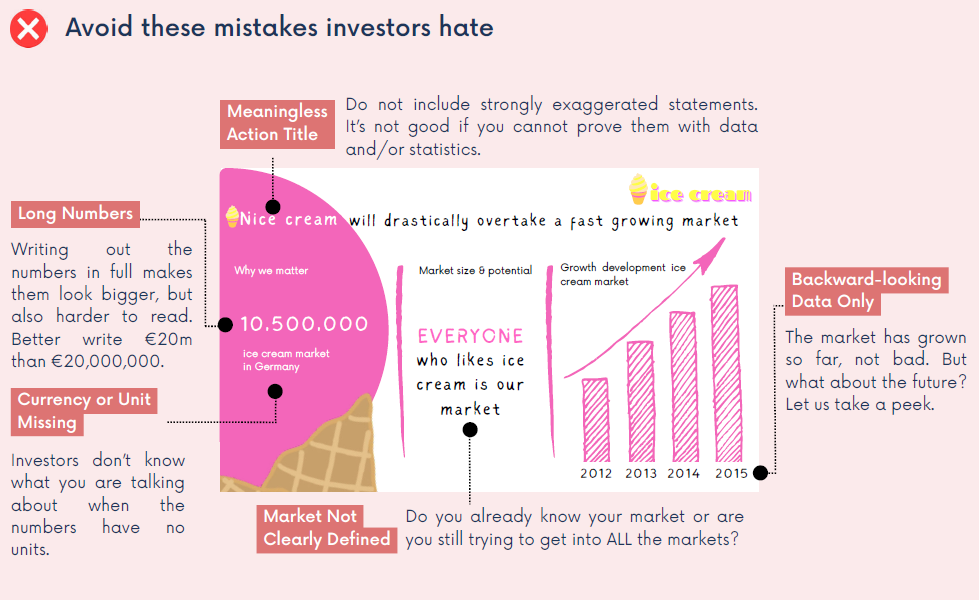 17.04.2024
11
The Team Slide
Show the jury your team. Provide concrete data. Looking for team members, say so!
Don‘t be afraid. The jury knows that you are early stage. If you have a team, good  If you are still looking for team-members, say what you need! Be open and transparent on this topic. Differentiate between team and advisors.
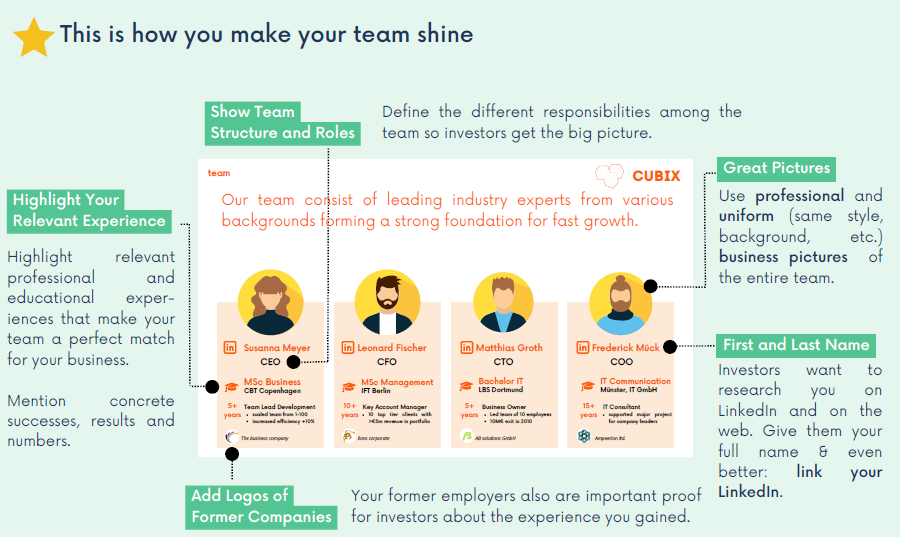 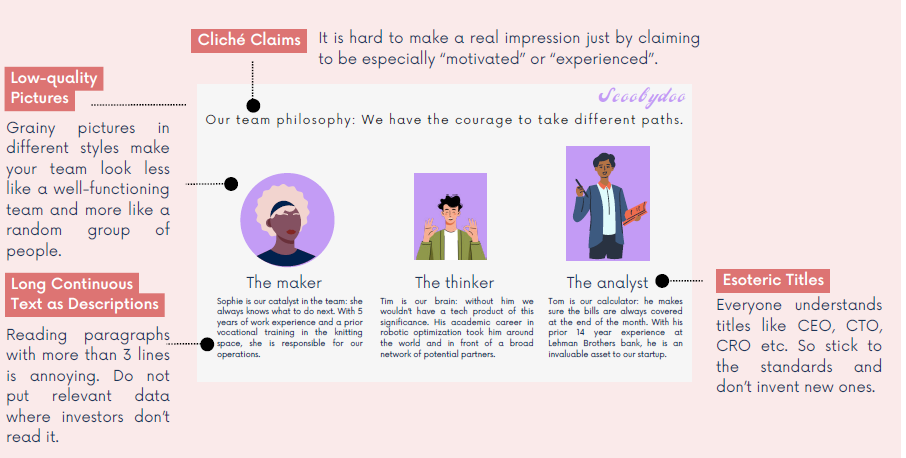 17.04.2024
12
The Roadmap
Show the jury your ambitious goals for the Prototyping Grant.
Outline your milestones during the grant and explain how you want to accomplish each of them. Additionally, a brief outlook on how and when you want to start the business is also helpful (which additinal steps beside the grant need to be taken)
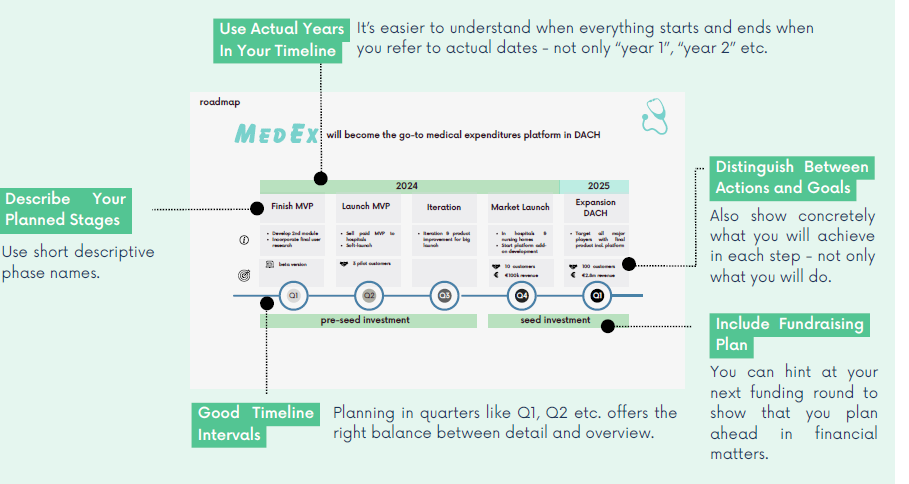 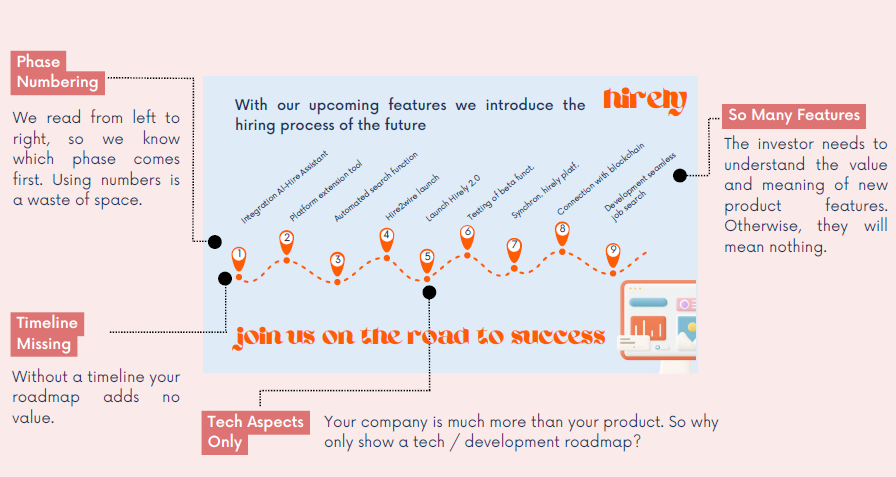 17.04.2024
13
The Call to Action (CTA)
Make 100% clear what you want from the jury/audience and how they can contact you
Don‘t just say „Thank you“. Mention how much money you need and summarize your motivation/vision in one sentence
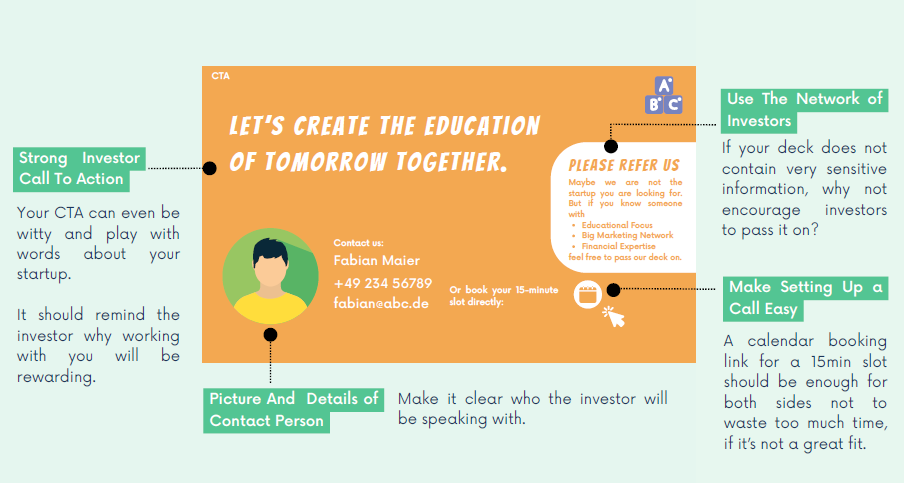 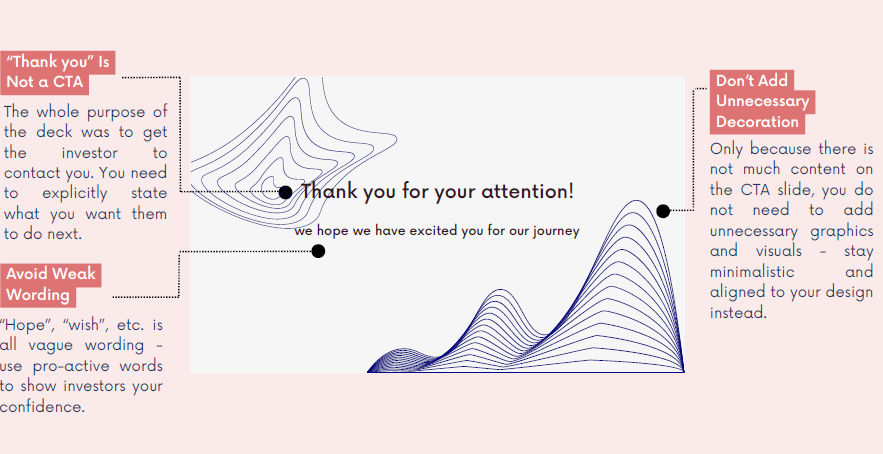 17.04.2024
14